GRIDMAN Task Group Opening Presentation Session #83

[IEEE 802.16 Mentor Presentation Template (Rev. 0)] 
Document Number:
IEEE 802.16-13-0011-01-Gdoc_GRIDMAN_Opening_presentation_s83
Date Submitted:
13-January-2013
Source:
Tim Godfrey			Voice:
EPRI				E-mail:	

*<http://standards.ieee.org/faqs/affiliationFAQ.html>
Re:

Base Contribution:
N/A
Purpose:
Session #83 Opening Report / Agenda for  GRIDMAN Task Group
Notice:
This document does not represent the agreed views of the IEEE 802.16 Working Group or any of its subgroups. It represents only the views of the participants listed in the “Source(s)” field above. It is offered as a basis for discussion. It is not binding on the contributor(s), who reserve(s) the right to add, amend or withdraw material contained herein.	
Copyright Policy:
The contributor is familiar with the IEEE-SA Copyright Policy <http://standards.ieee.org/IPR/copyrightpolicy.html>.	
Patent Policy:
The contributor is familiar with the IEEE-SA Patent Policy and Procedures:
<http://standards.ieee.org/guides/bylaws/sect6-7.html#6> and <http://standards.ieee.org/guides/opman/sect6.html#6.3>.
Further information is located at <http://standards.ieee.org/board/pat/pat-material.html> and <http://standards.ieee.org/board/pat >.
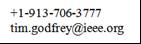 802.16 GRIDMAN Task Group Opening ReportSession #83, Vancouver, BC, Canada
14 January 2013
GRIDMAN Purpose and Scope
GRIDMAN – “Greater Reliability in Disrupted Metropolitan Area Networks”
Improving metropolitan area and field area wireless network reliability and robustness

Applications / Stakeholders
Utilities: Smart Grid, Distribution Automation 
Public Safety
Disaster Relief
Government applications
Critical Infrastructure
Status Summary
Recirculation Sponsor Ballot on two drafts (P802.16n/D7  and P802.16.1a/D7) after incorporating Session #82 comment resolutions

Recirculation Ballot ran from 13 December 2012 to 31 December 2012 

The recirculation ballot D7 resulted in no new disapprove votes, so the Conditional Approval Process requirements are met.
Sponsor Recirculation Ballot Results on 802.16n D7 and 802.16.1a D7
The results of recirc ballot on IEEE 802.16n D7  is as follows:
83: Approve:   (100%)
0: Disapprove
4: Abstain

The results of recirc ballot on IEEE 802.16.1a D7 is as follows:
    83: Approve:  (100%)
    0 Disapprove
    5: Abstain
Session #82 Output Documents
Closing Report – IEEE 802.16-12-0697-01-Gdoc
GRIDMAN Commentary Database at end of Session for 802.16n/D6 : IEEE 802.16-12-0645-02-Gdoc
GRIDMAN Commentary Database at end of Session for 802.16.1a/D6: IEEE 802.16-12-0646-02-Gdoc

Minutes of Session #82 – IEEE 802.16-12-0698-00-Gdoc

Two Drafts for Sponsor Recirculation
On 802.16-2012:		 P802.16n/D7 
On 802.16.1-2012:	 P802.16.1a/D7
Goals for Session #83
Review comments 
No new comments submitted through Sponsor Ballot
12 WG comments on P802.16n/D7 
2 WG comments on P802.16.1a/D7
Goals for Session #83
Comment resolution on D7 Drafts
Create new D8 Drafts
Recirculation to start by 24 January
Proceed with Conditional Approval Process and submit both drafts to RevCom
GRIDMAN Session #83 Agenda
GRIDMAN Timetable
Approved SRD    			Nov 2010   
SARM finalized, AWD ToC approved	Jan  2011
Contributions for AWD		Mar - July  2011
Contributions for AWD		Sept  2011 
Contributions / TG internal review ballot 	Nov 2011 
WG LB 				Jan 2012 
Recirc 1    				Mar  2012 
Recirc 2    				May 2012 
Start Sponsor Ballot			July 2012
Sponsor Recirculation Ballot		Sept 2012
Sponsor  completed – Fwd to RevCom	Nov 2012
Approved Std      			Mar 2013
Administrative
Review of Patent slides
This slide set is available at http://standards.ieee.org/board/pat/pat-slideset.ppt

Don’t forget to sign in for your attendance
http://murphy.events.ieee.org